PERTEMUAN 4

LIMIT DAN KONTINUITAS FUNGSI

PELAKSANA AKADEMIK MATA KULIAH UMUM (PAMU)
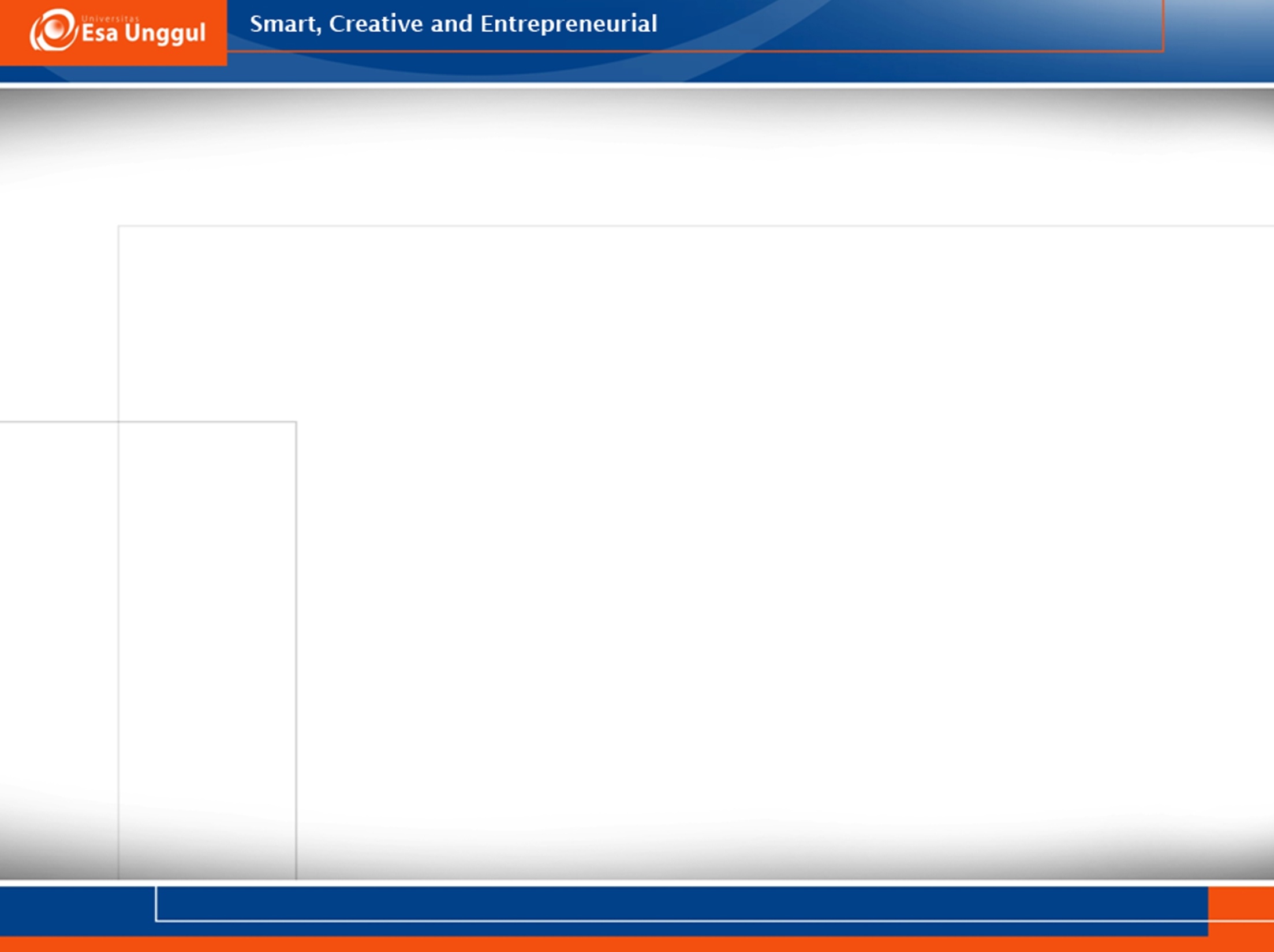 LIMIT FUNGSI
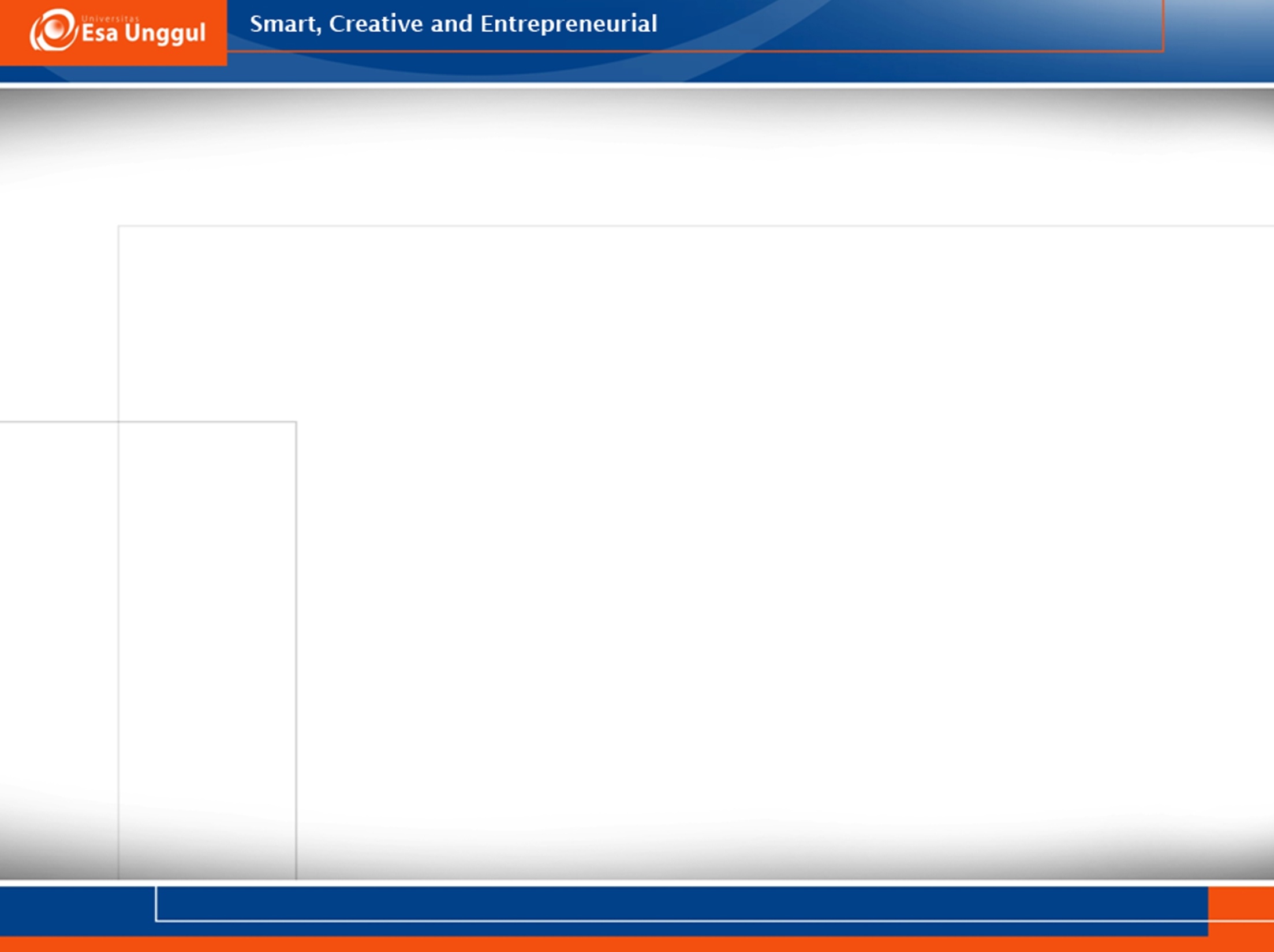 DEFINISI
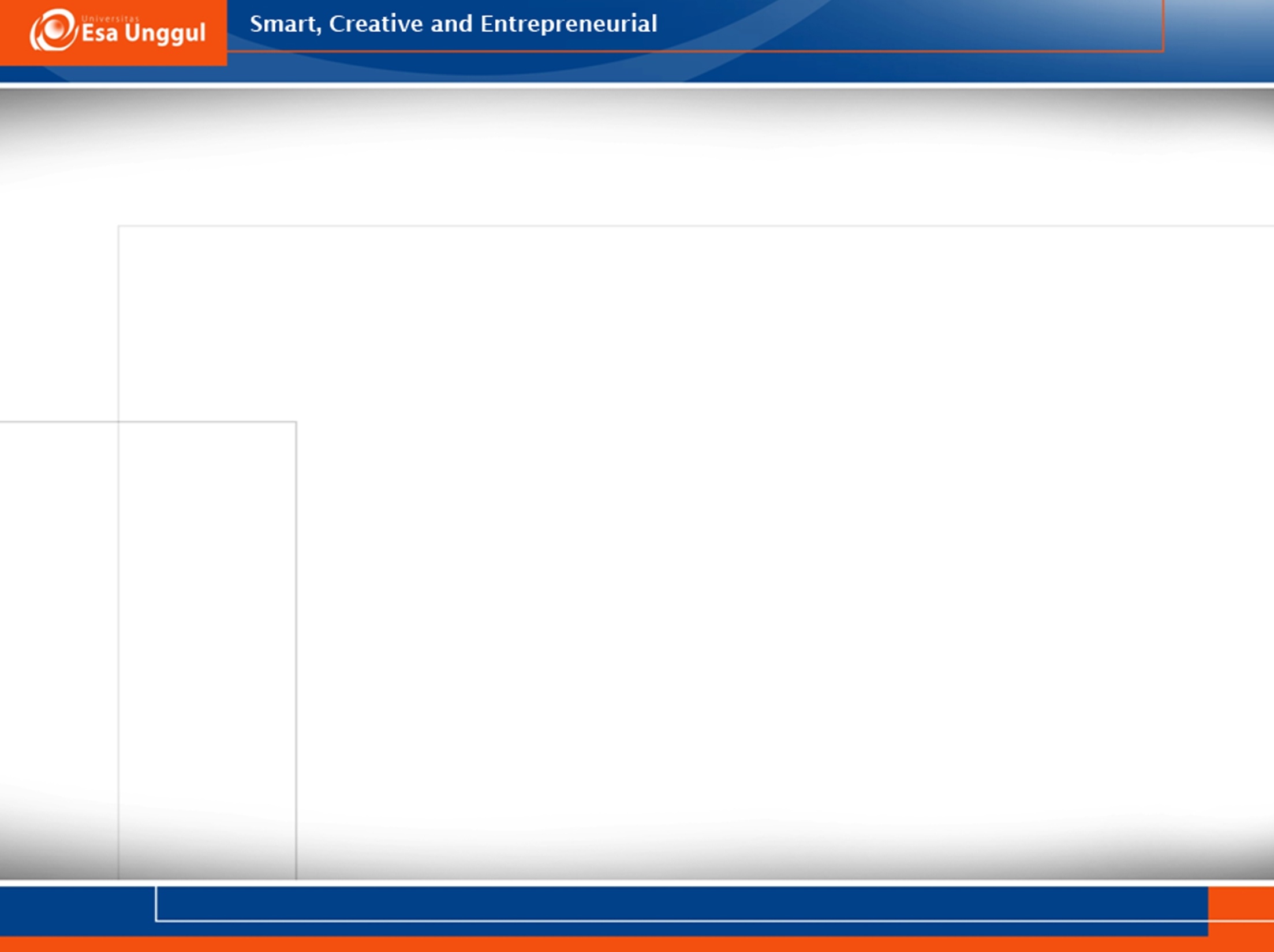 CONTOH
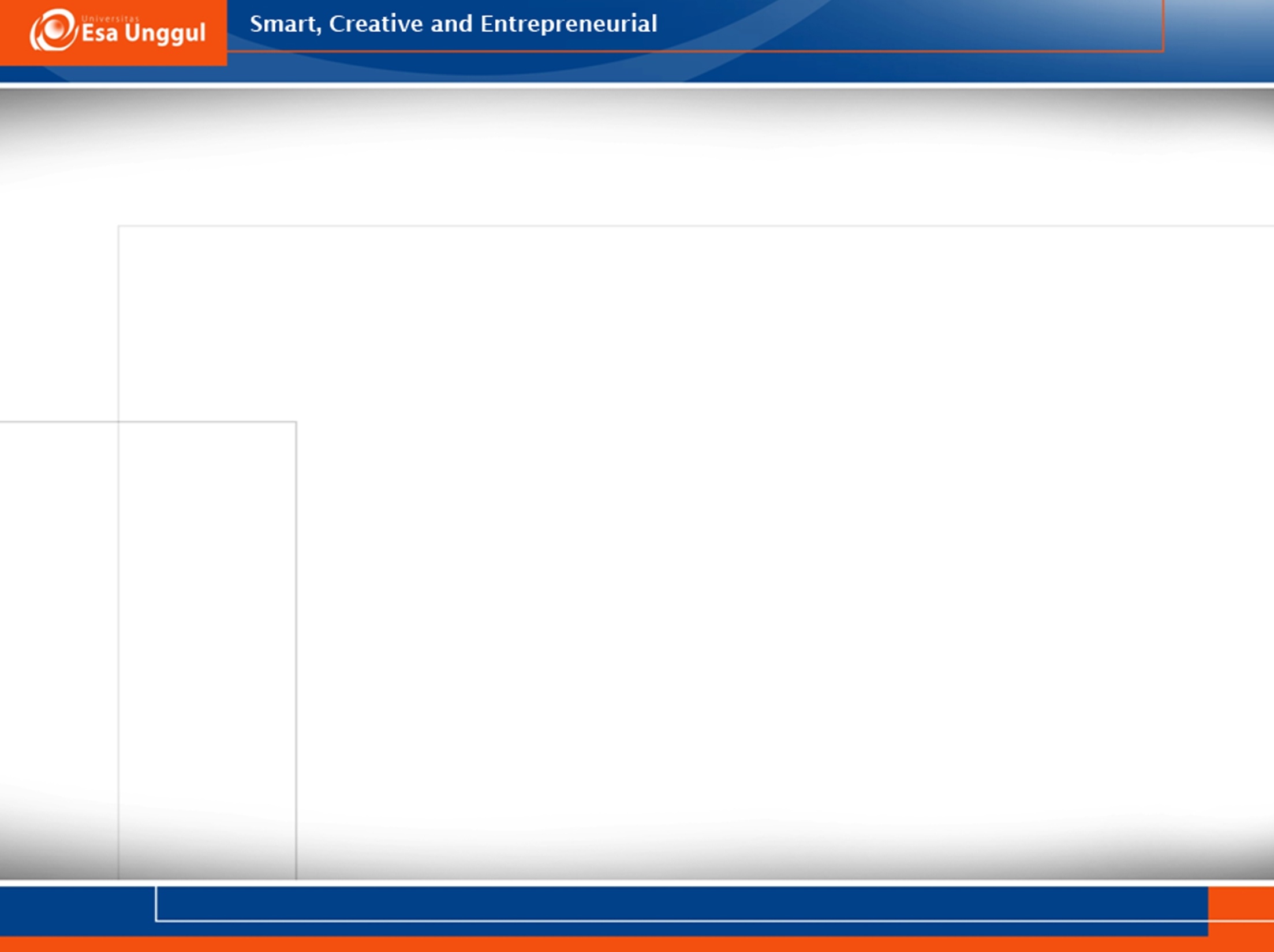 MENENTUKAN LIMIT FUNGSI
Metode substitusi langsung
Memfaktorkan
Mengalikan dengan sekawan
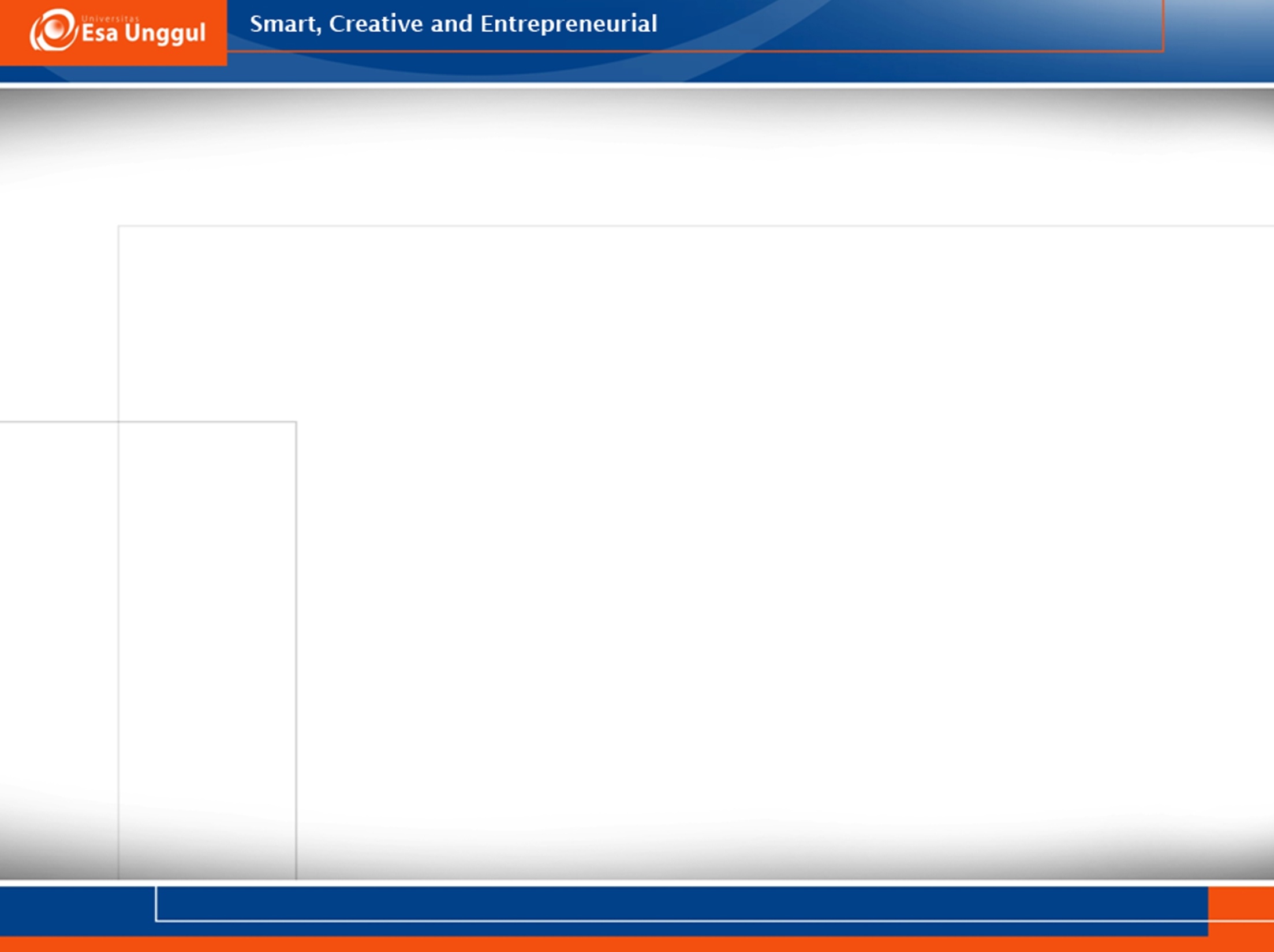 CONTOH
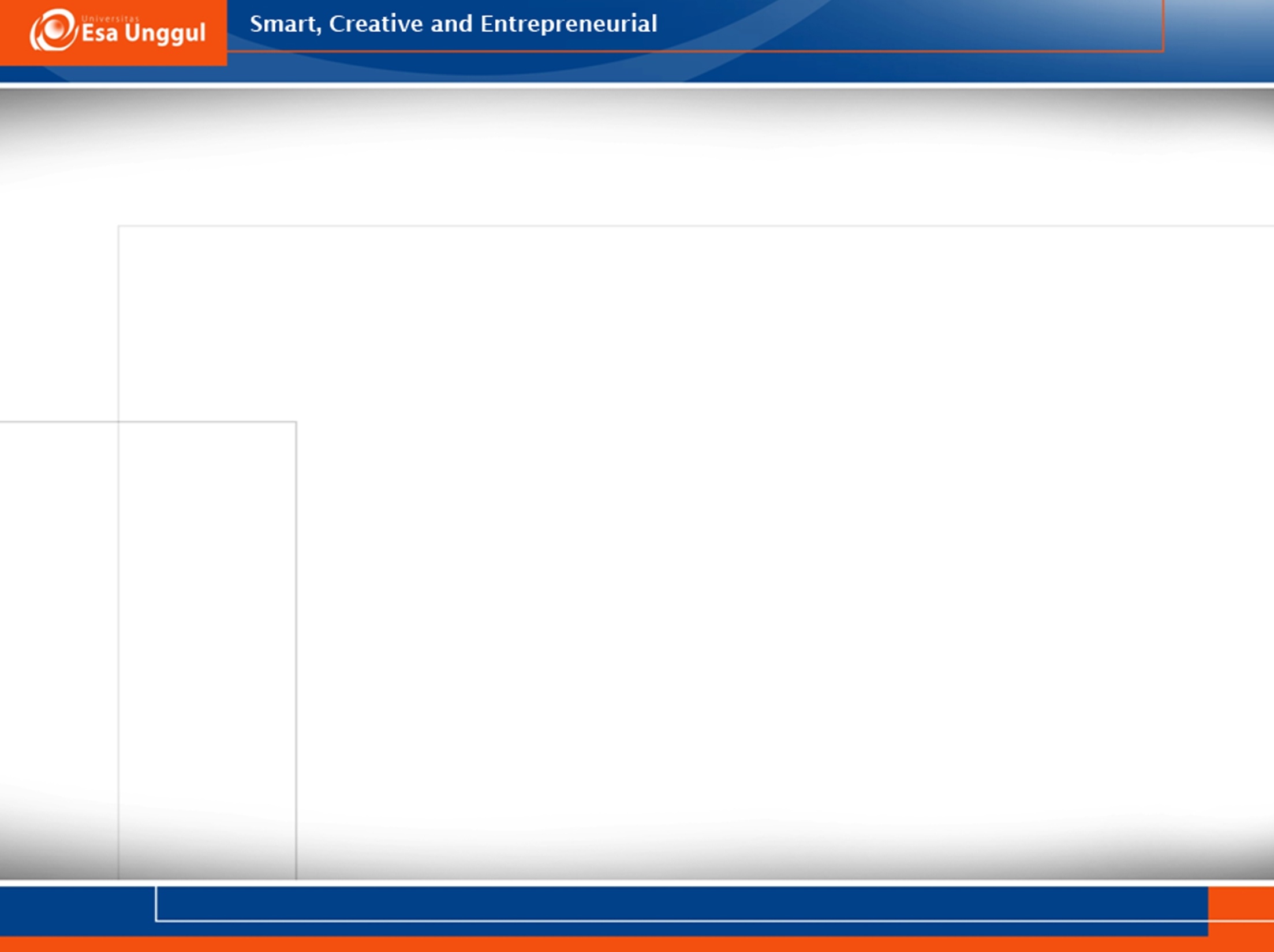 LIMIT KIRI DAN KANAN
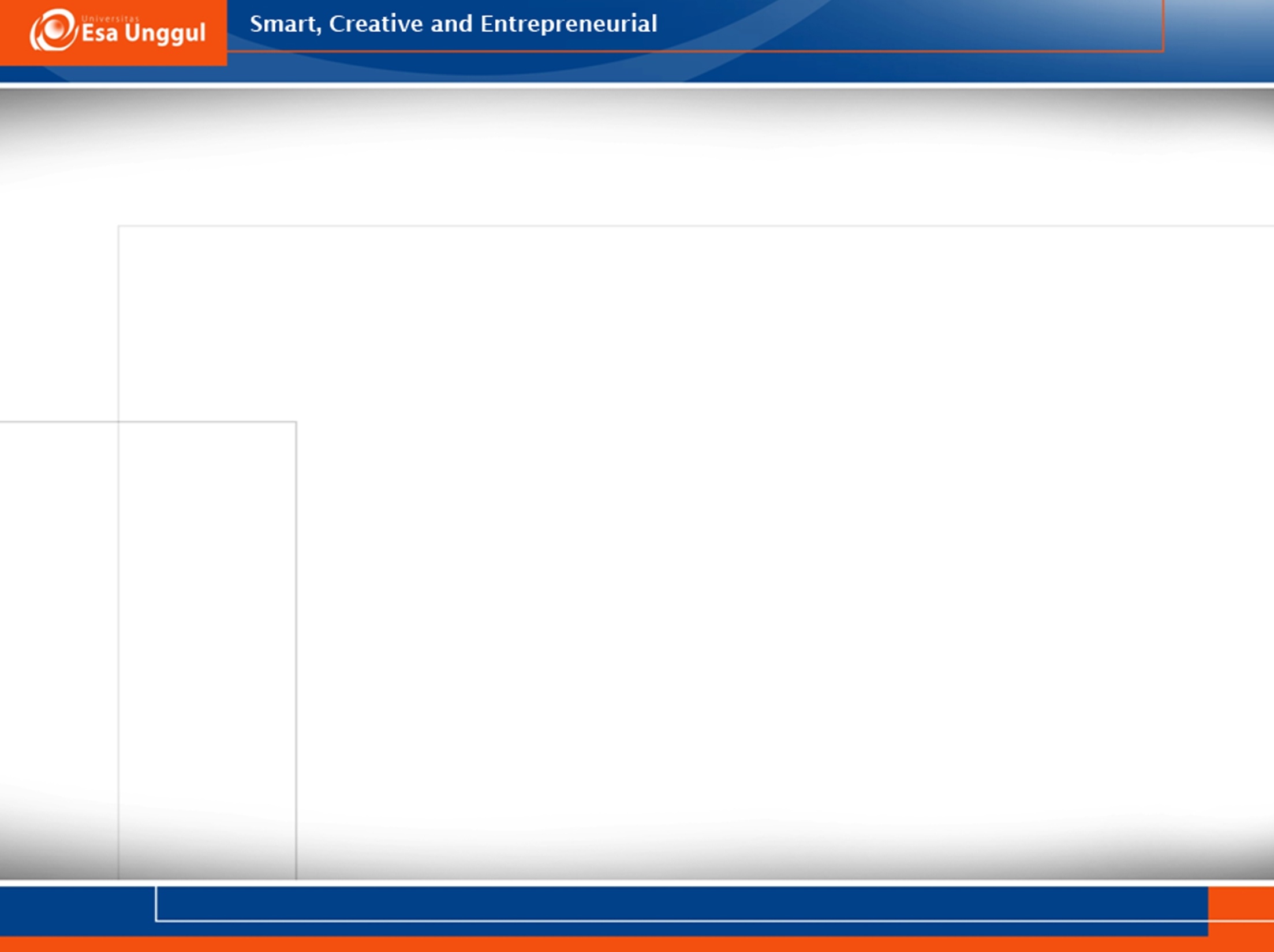 CONTOH
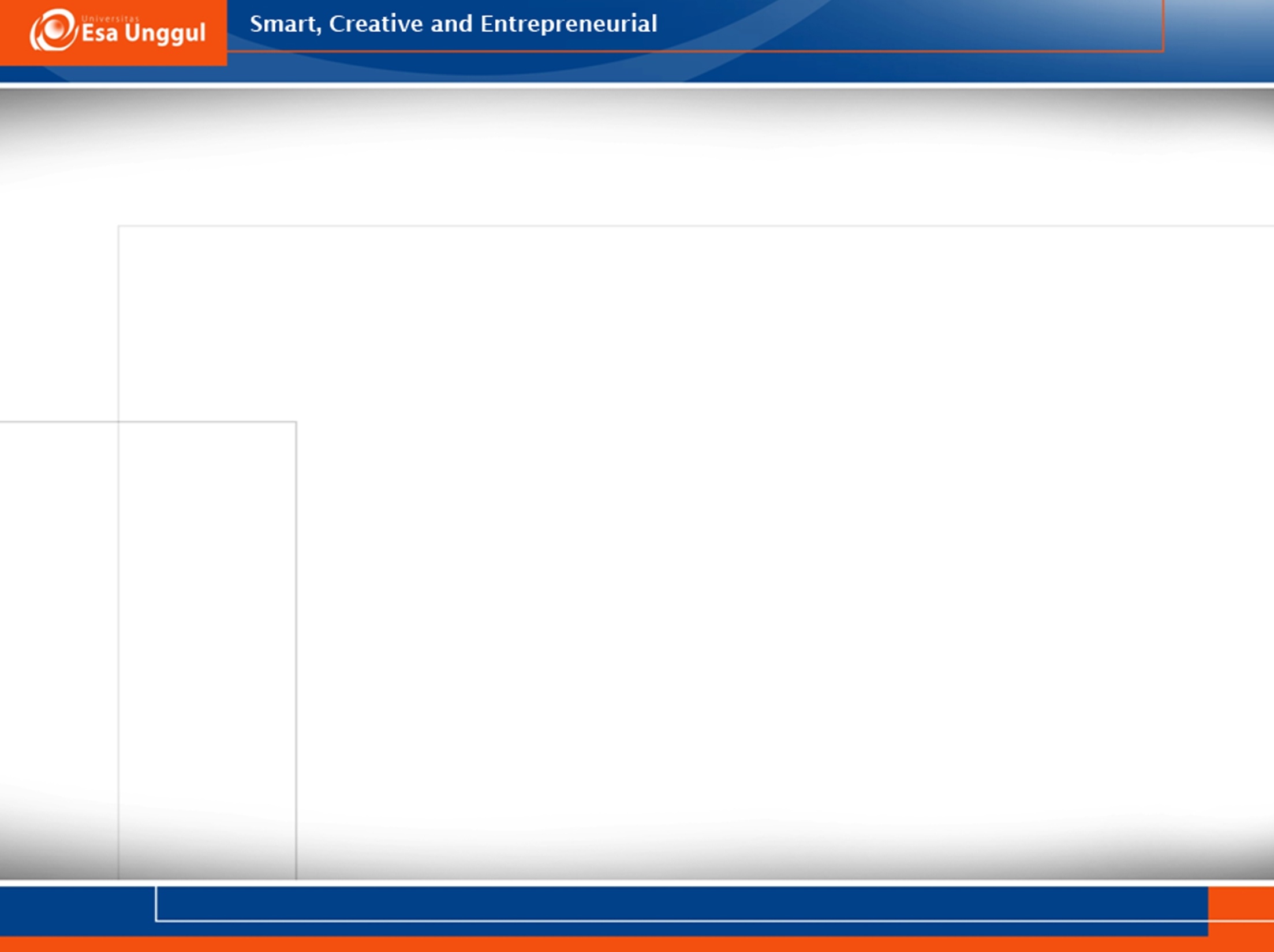 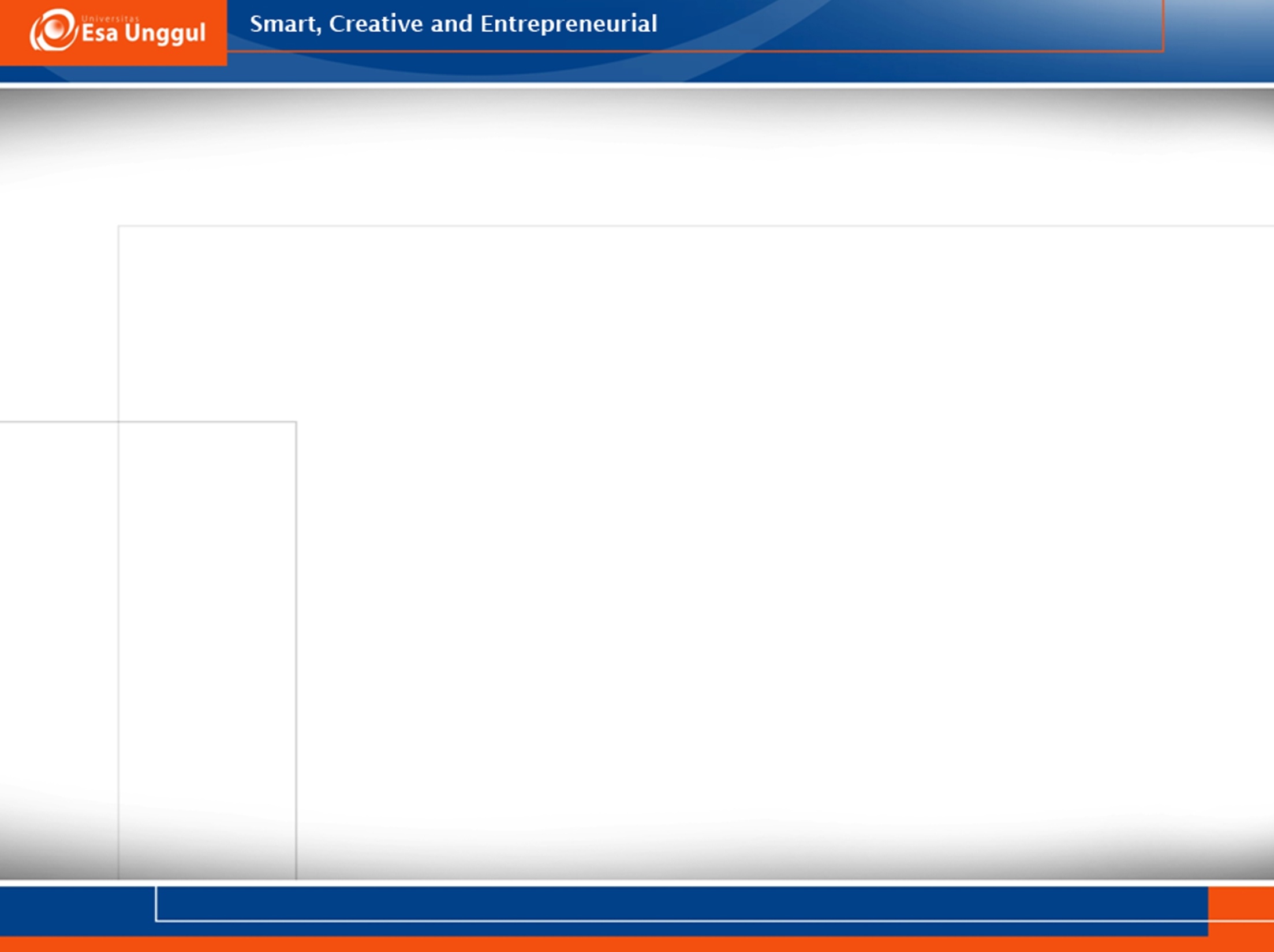 DEFINISI
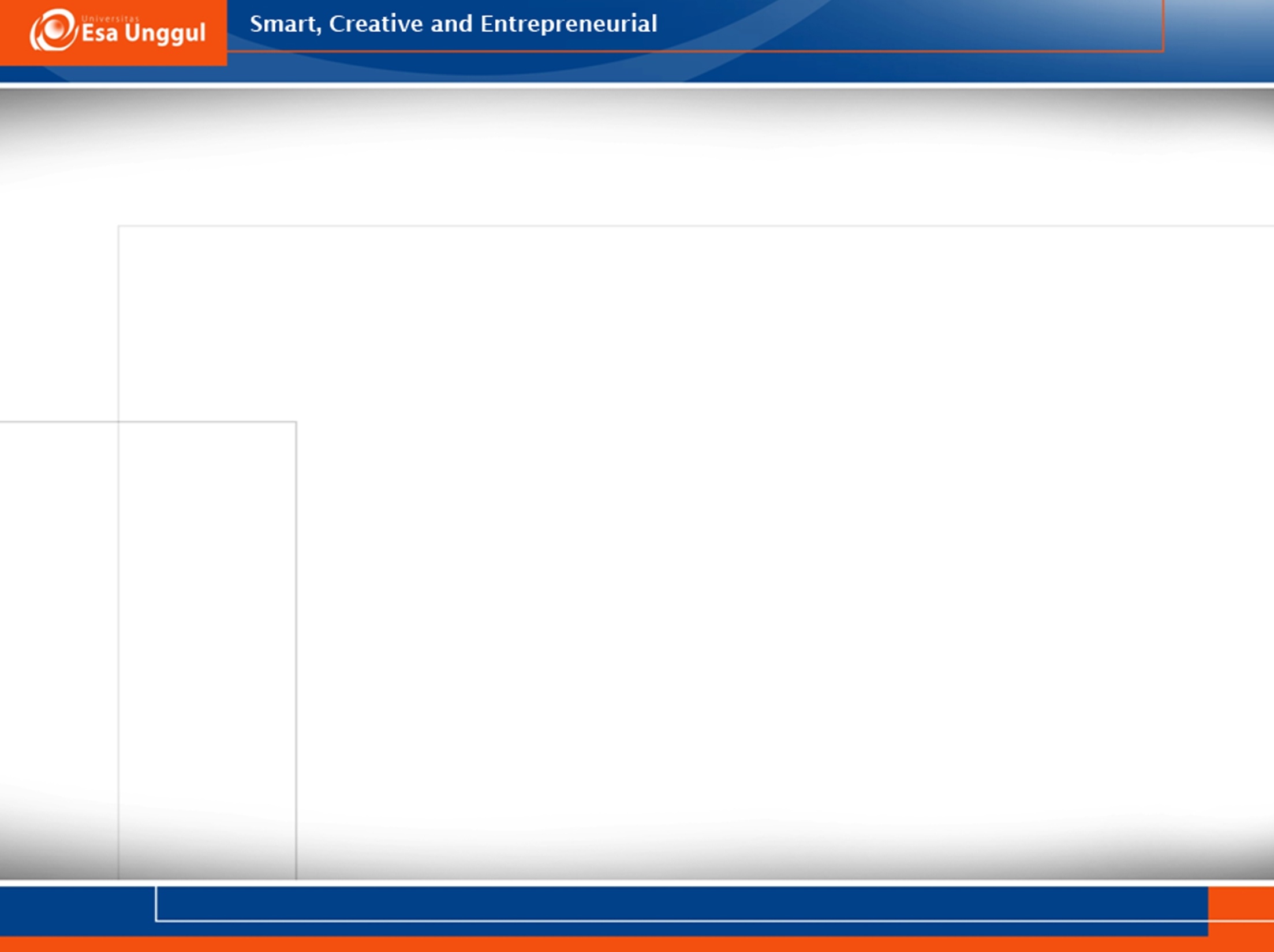 CONTOH
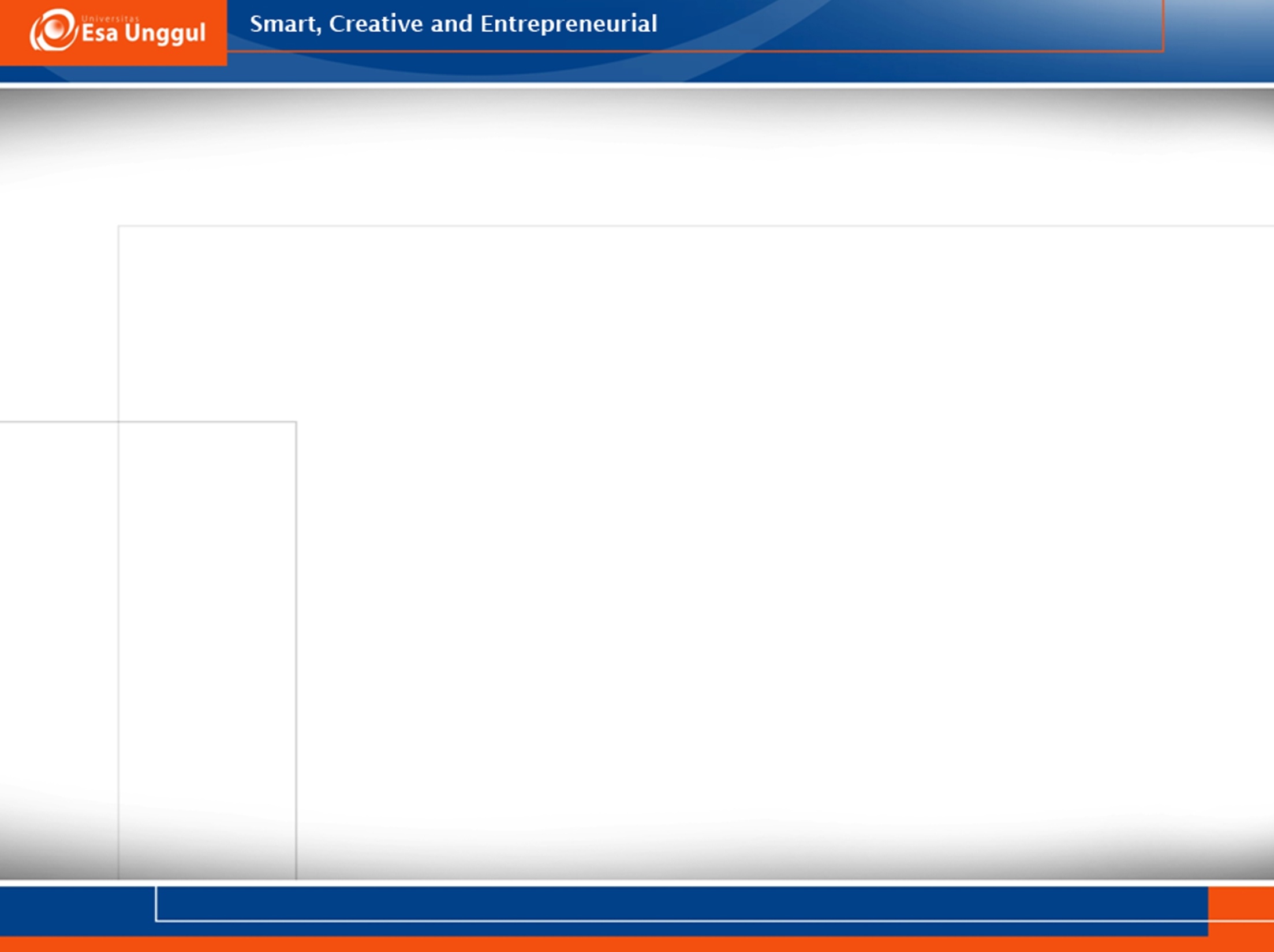 TEOREMA LIMIT FUNGSI
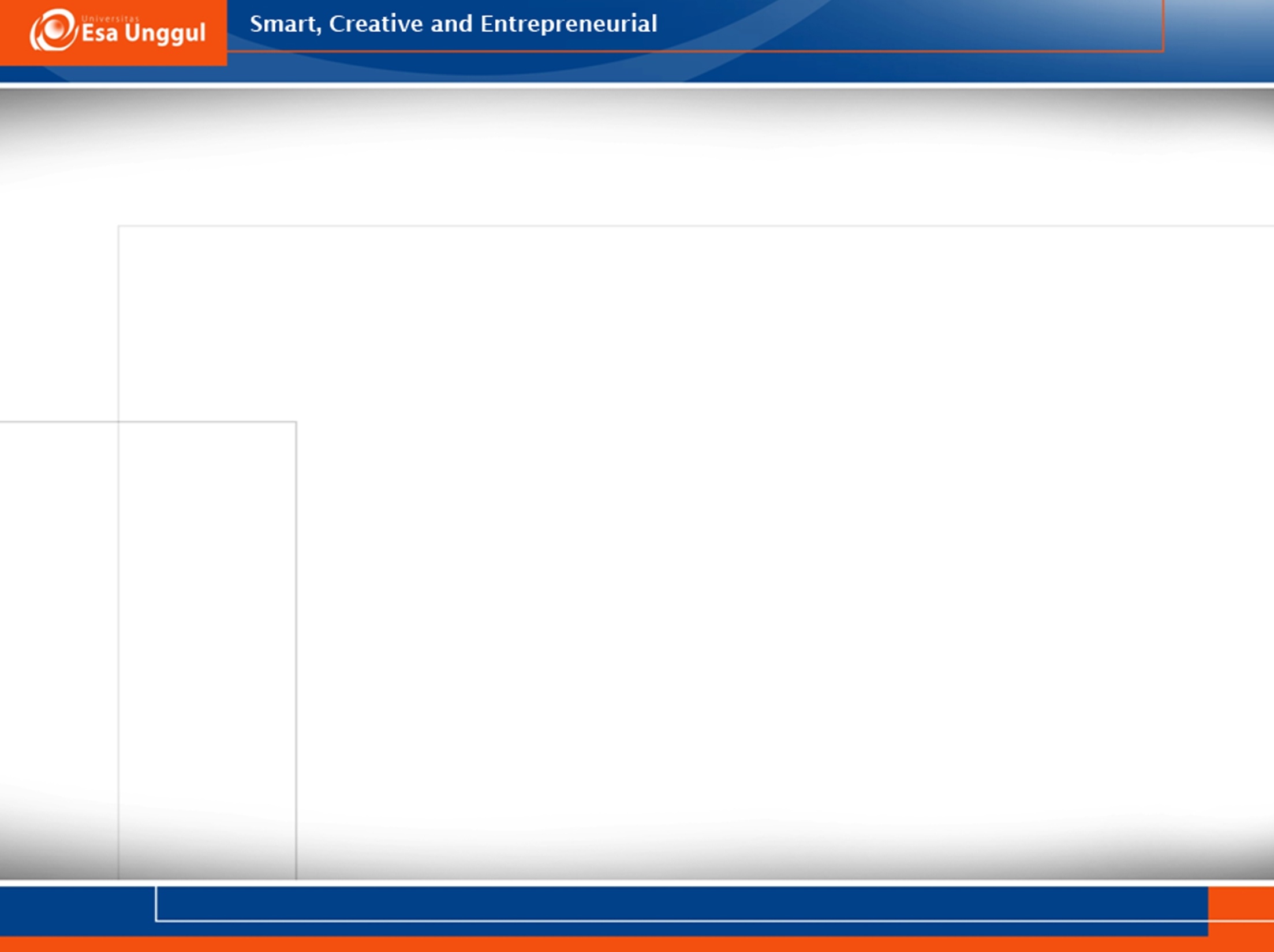 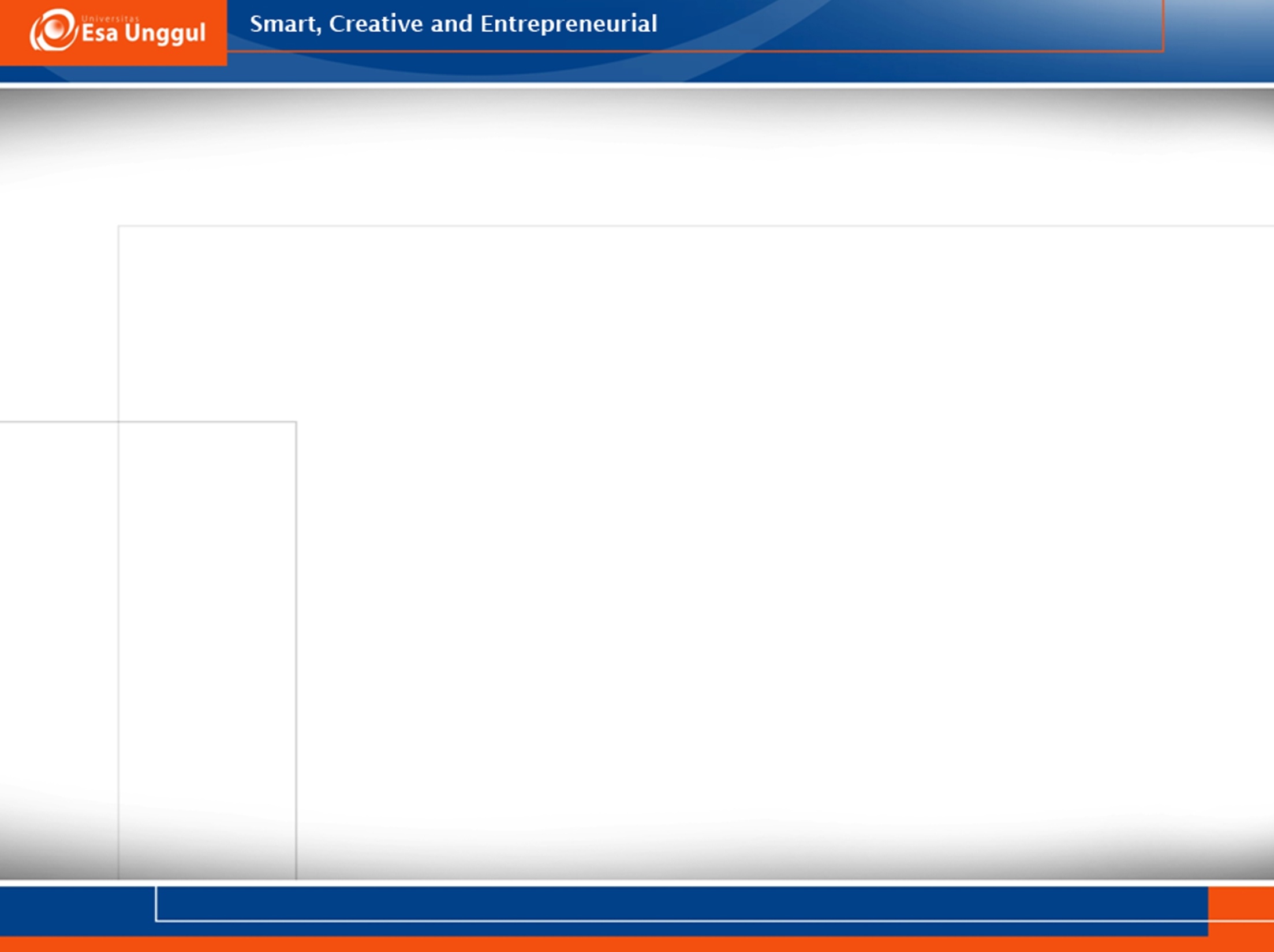 CONTOH
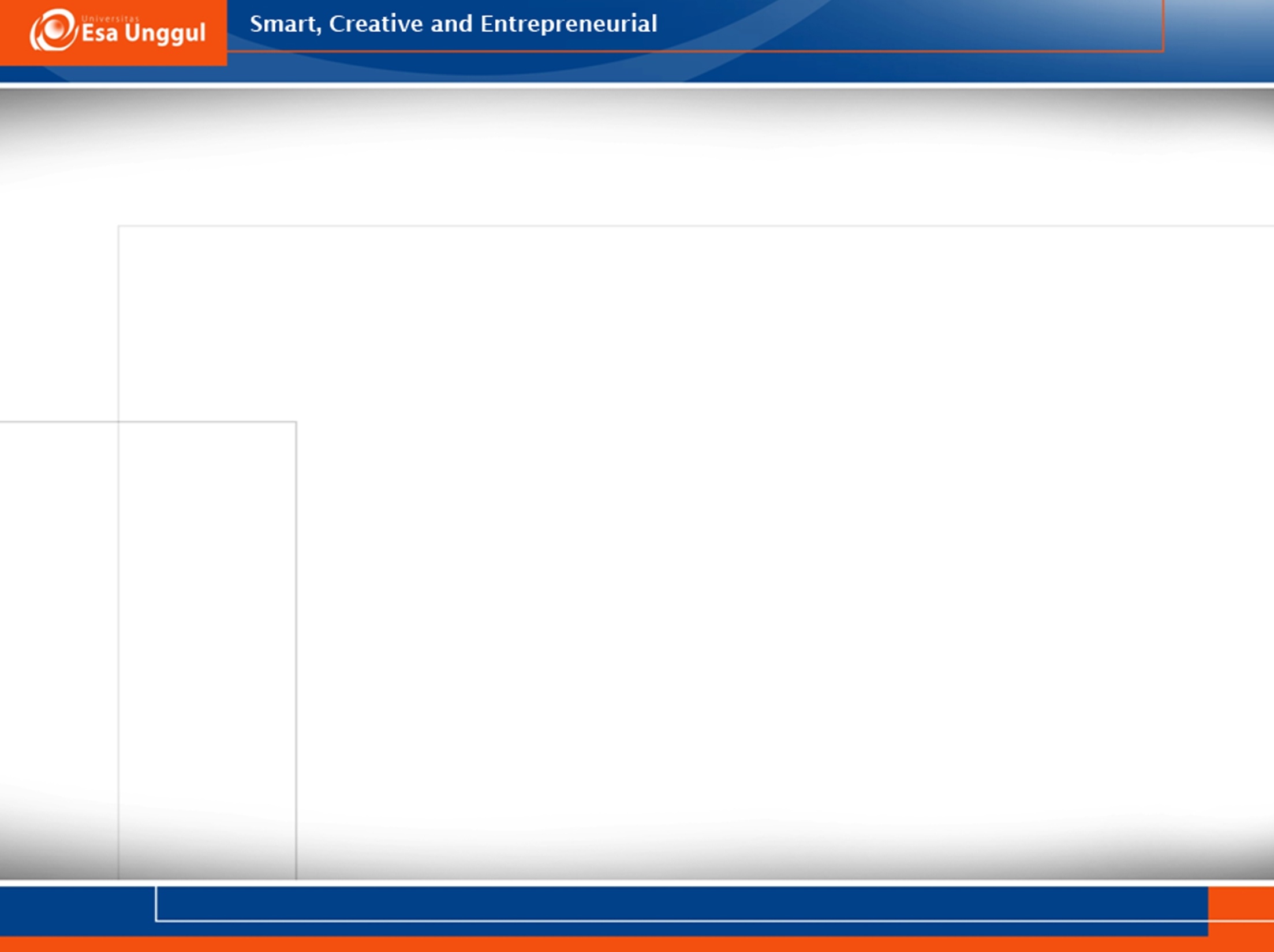 LIMIT TAK BERHINGGA
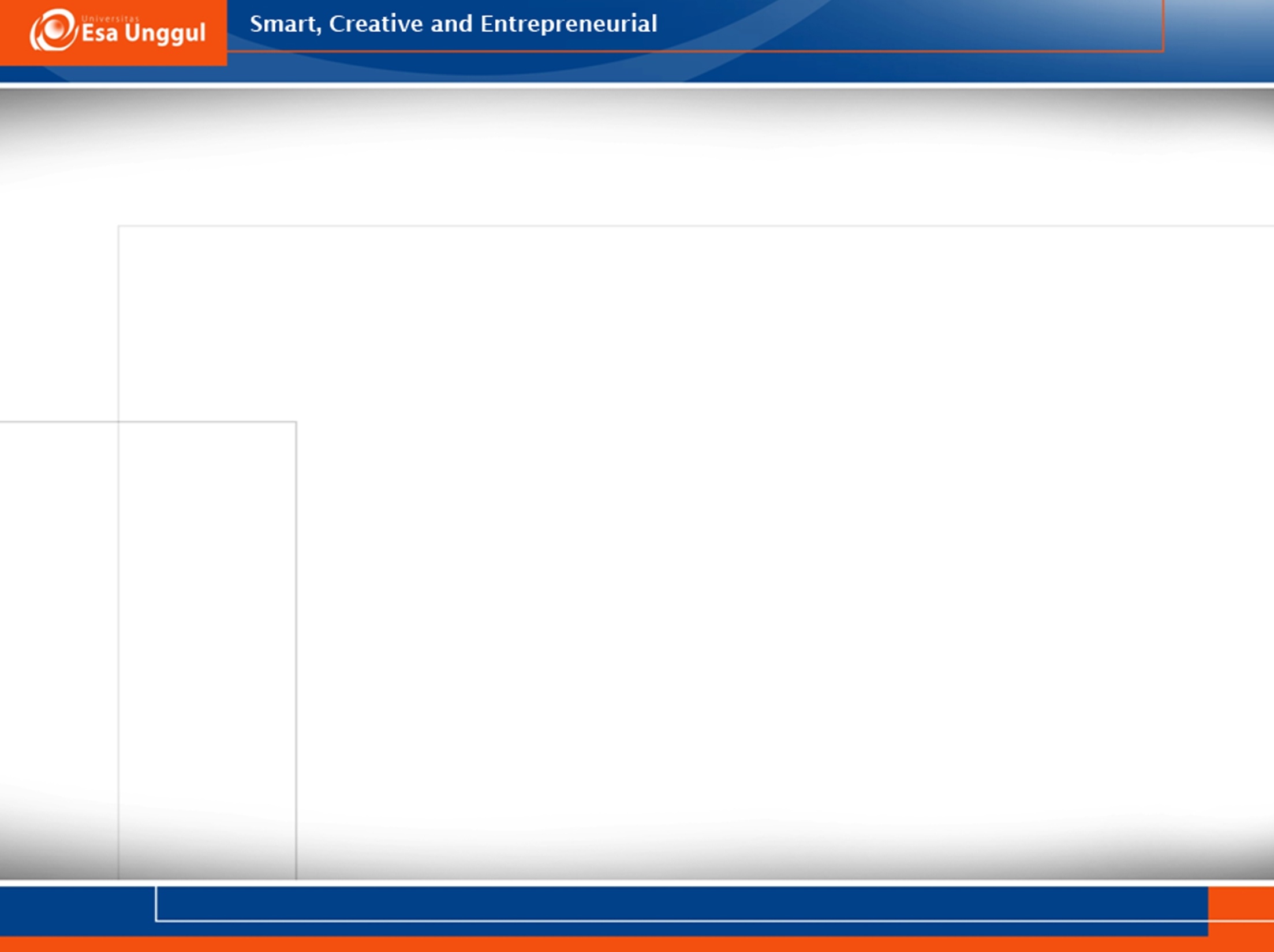 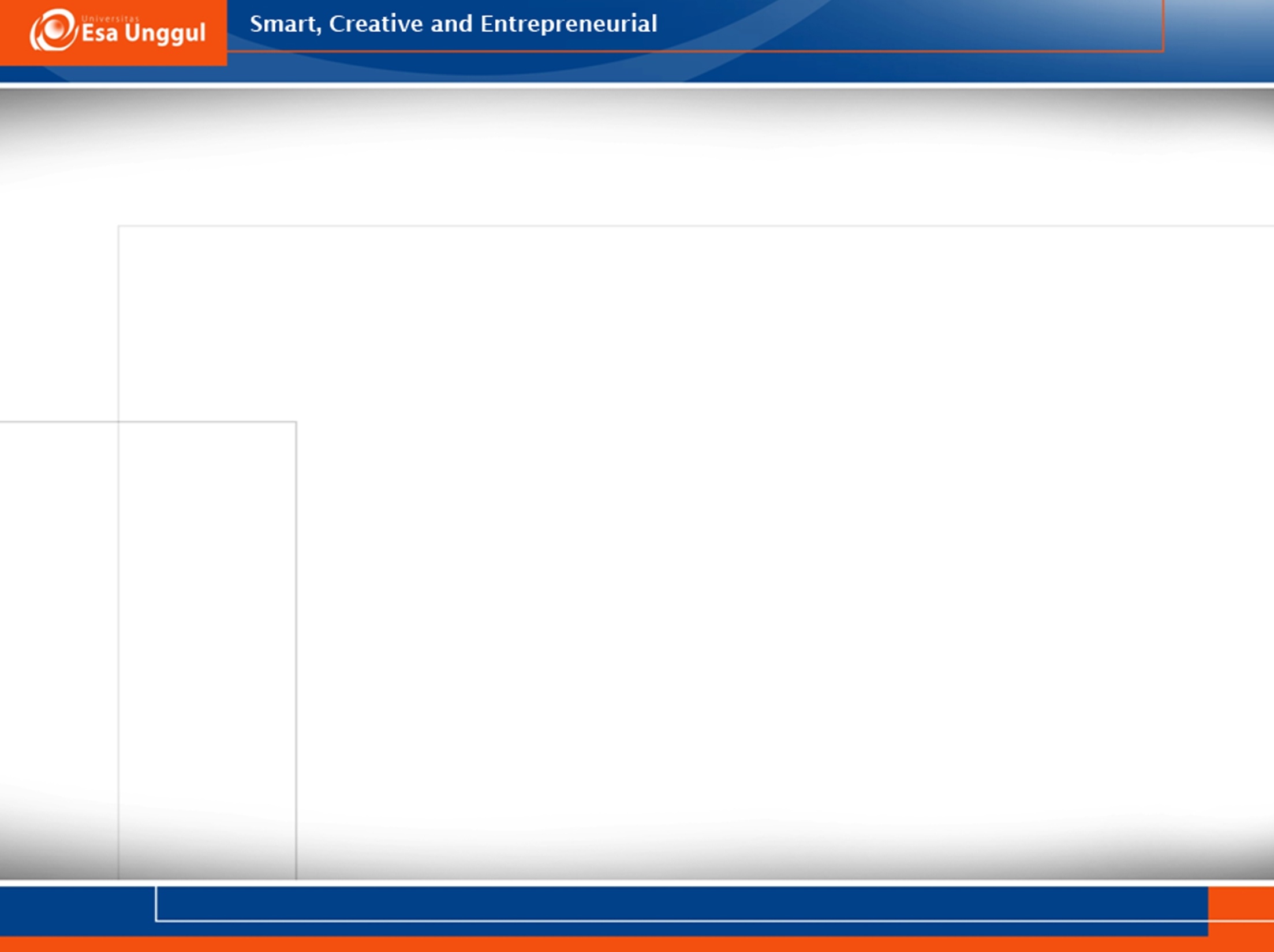 CONTOH
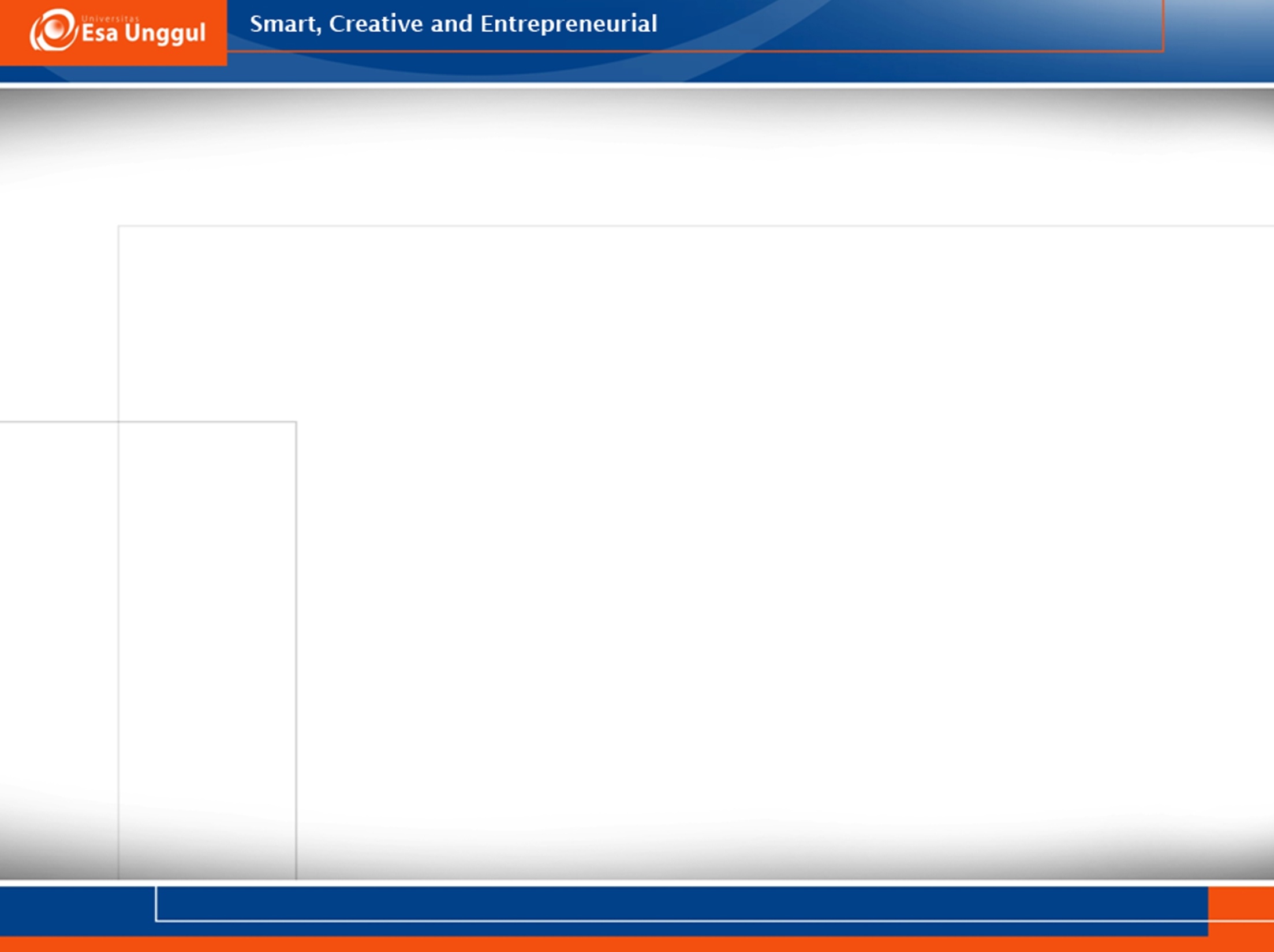 KONTINUITAS FUNGSI
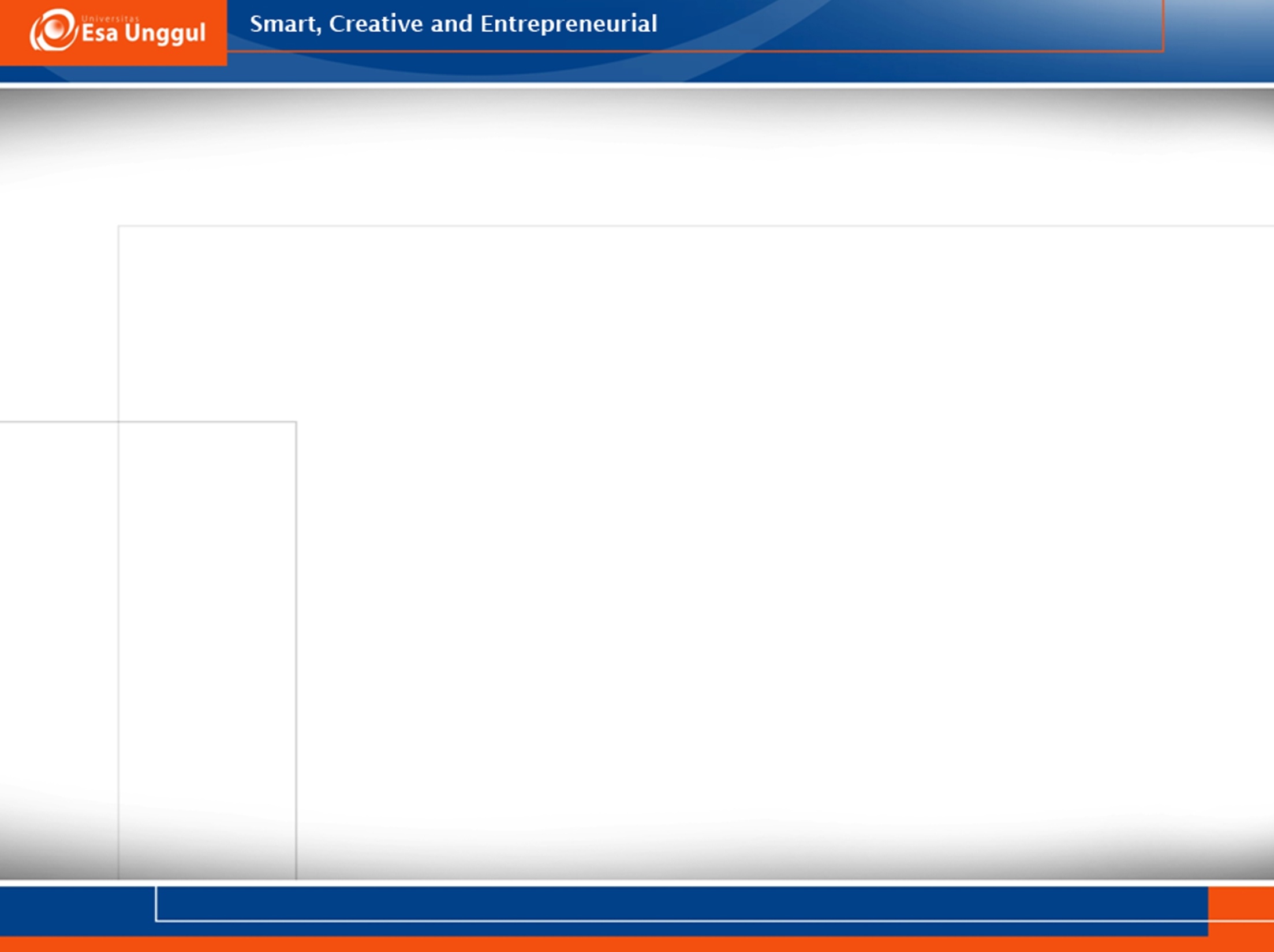 DEFINISI
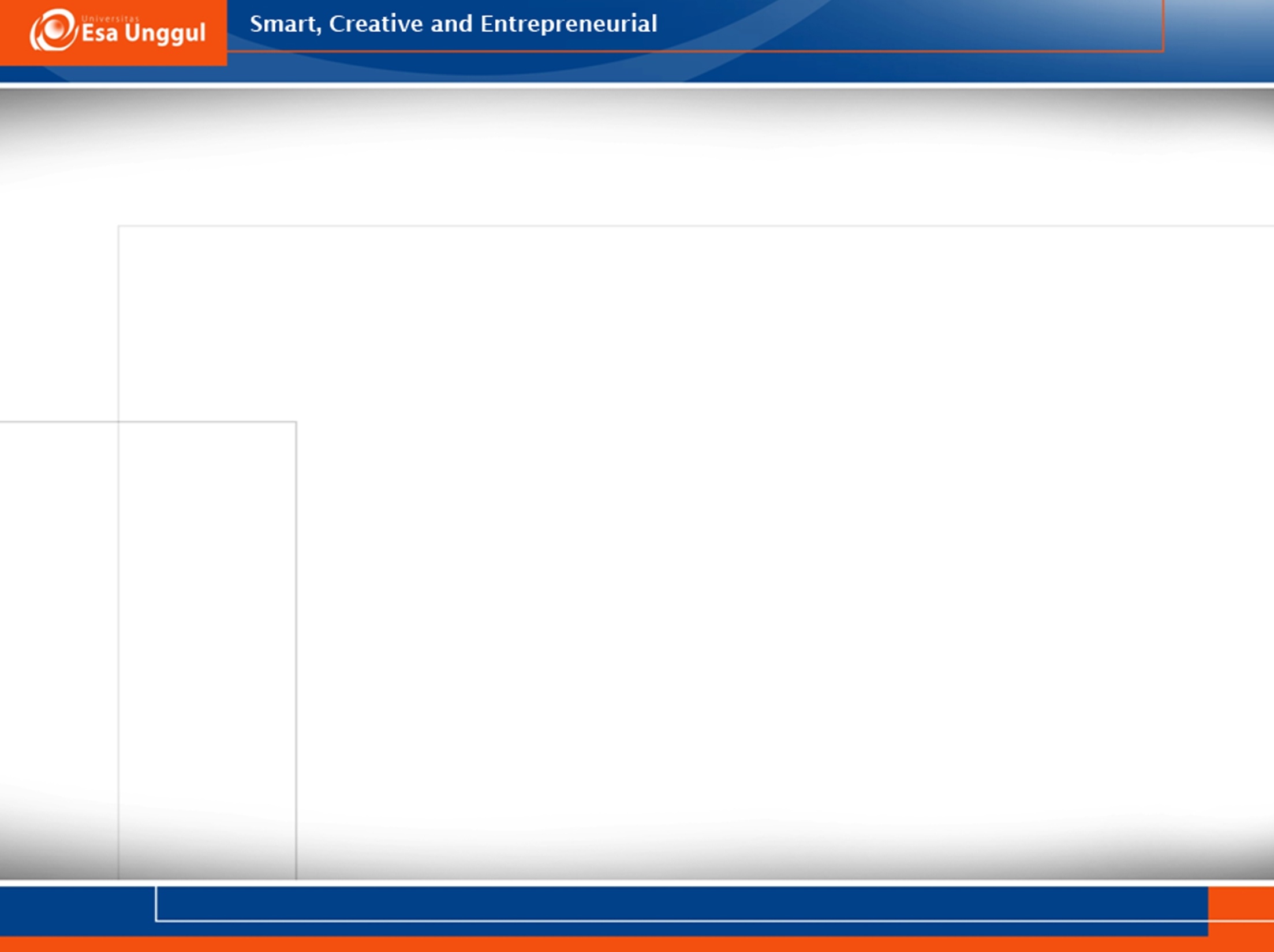 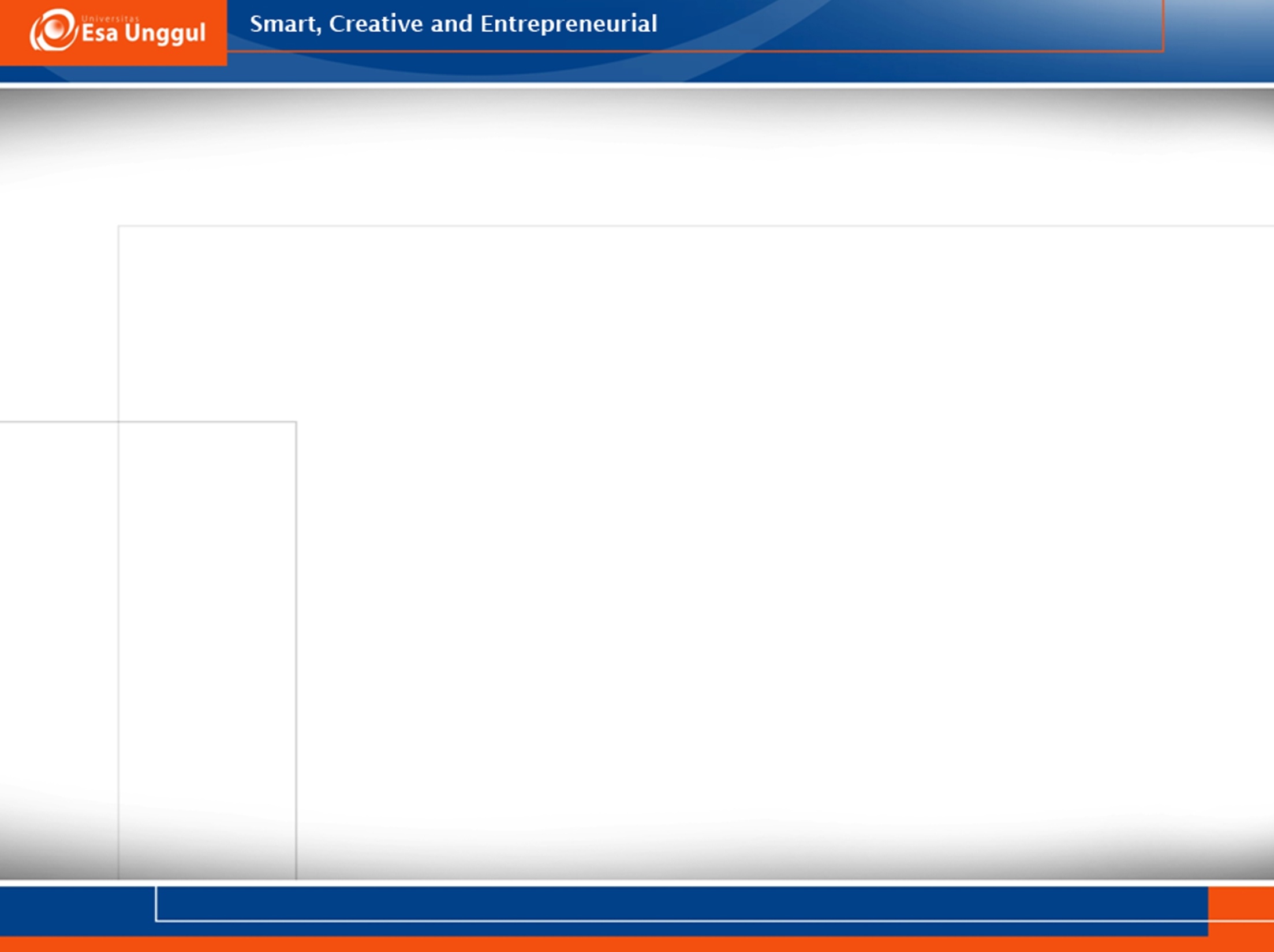 CONTOH